اهلا وسهلا
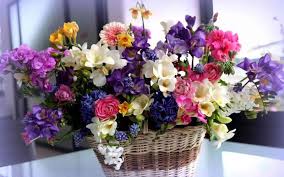 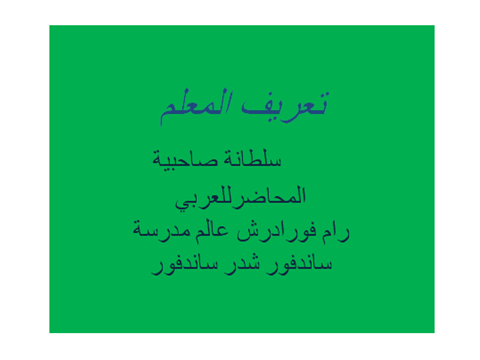 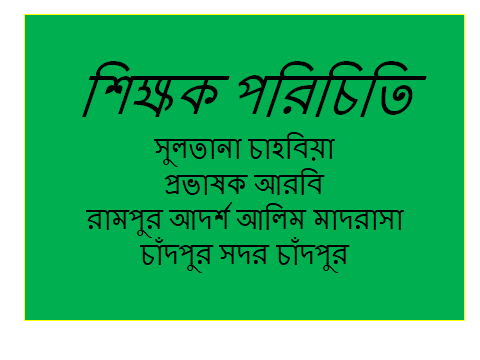 تعريف الدرس
المادة:اللغة العربية التصالية
الصف : العاشر من الداخل 
الوحدة السادسة
الدرس الاول
انظروا الى الصور
اعلان الدرس اليوم
الامام الاعظم ابوحنيفة (رح)
ইমাম আজম আবু হানিফা রহঃ
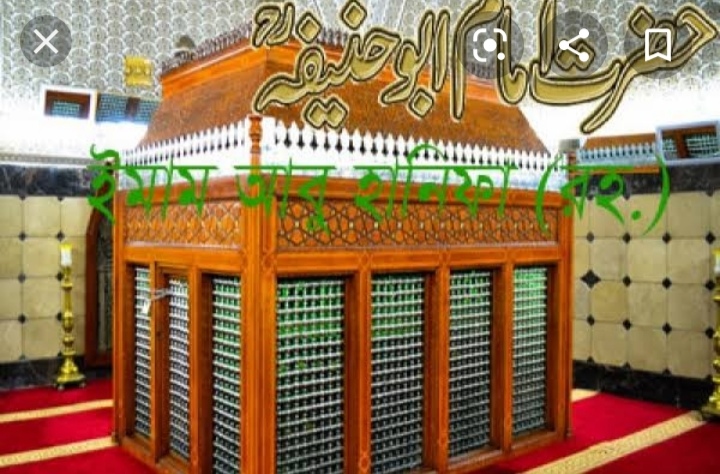 نتائج التعلم
سيتمكن الطلاب من التعلم في نهاية هذا الدرس
تعريف علي هوية  الامام ابو حنيفة (رح)
تعرف علي صفات الامام ابوحنيفة  (رح)
تعرف علي الاسئلة والاجوبة من النص
النص المدروس
هو النعمان بن ثابت وكنيته ابوحنيفة ولقب بالامام الاعظم
انه ولدبالكوفة سنة ثمانين من الهجرة في عهد الخليفة عبد الملك  بن مروان –ونشا في اسرة صالحة غنية وكان حسن الوجه,والنطق,وقوي الحجة ,وشديد الذكاء,وفطنا سريع البديهة وشديد الكرم,وطويل الصمت,ودائم الفكر ,وزاهدا متعبدا,جهوري الصوت ـوهو احد الائمة الاربعة اصحاب المذاهب المتبعة وقد اشتهر بامام اهل الراي ـ حفظ ابوحنيفةالقران الكريم في صغره,وحين بلغ السادسة عشرة من عمره خرج به ابوه لاداء الحج وزيارة النبي صلي الله عليه وسلم ومسجده   ـ
الاسئلة من النص مع الاجوية
1ـ   السوال :  متي  ولد الامام ابوحنيفة (رح) ؟
      الجواب :ولد الامام ابو حنيفة (رح) بالكوفة سنة ثمانية من الهجرة في عهد الخليفة عبد الملك بن مروان ـ
 2 ـ السوال : بين بعض اوصاف الامام ابو حنيفة (رح)
    الجواب : ان ابا حنيفة (رح) كان حسن الوجه ,حسن النطق , قوي الحجة , شديد الذكاء , فطنا , سريع البديهة ,شديد الكرم , طويل الصمت , دائم الفكر , زاهدا متعبدا ,جهوري الصوت , عالما كبيرا باصول الدين والفقه   ـ
3 ـ السوال : بماذا اشتهر ابوحنيفة (رح) ؟
      الجواب:اشتهر ابوحنيفة (رح) بامام اهل الرأي ـ
4 :السوال :ما كان شغل أبي حنيفة (رح) ؟
     الجواب : كان ابوحنيفة (رح) يبيع الاثواب في دكان له ـ
اذكر جمعا من المفرد
الجواب :ذكر الجمع من المفرد
المفرد                       الجمع

اسرة                       اسر
الوجه                      الوجوه
الحجة                      الحجج
طويل                        طوال
هات الالفاظ المرادفة للكلمات التالية
الكلمة المذكورة           الكلمة المرادفة

نشأ                    تربي 
الكرم                   الوقار
سريع                  عاجل 
الصمت                السكوت
هات متضاد الكلمة الاتية
الكلمة المذكورة                  الكلمة المتضادة

ابن                         بنت
غنية                          فقيرة
قوي                        ضعيف
طويل                        قصير
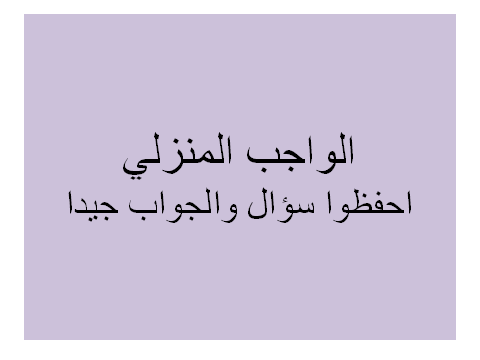 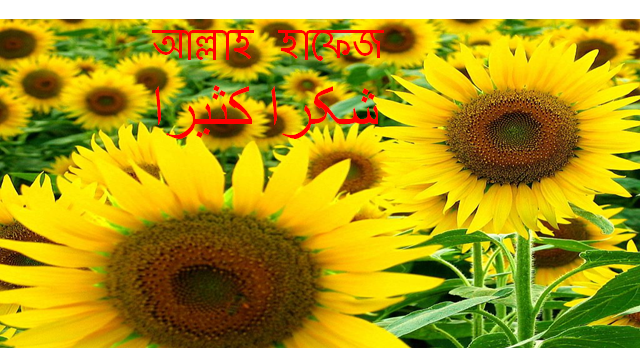